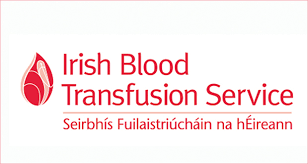 Laboratory process improvement for identification of Anti-M
Kate Walsh, SMS, RCI
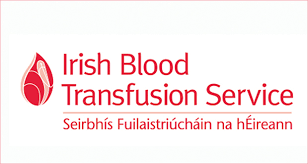 Overview of presentation
Background of Anti-M 
Interesting Scientific Papers
The Anti-M problem!
How we currently manage Anti-M in RCI
Why review?
Proposed changes
Results
Proposed report
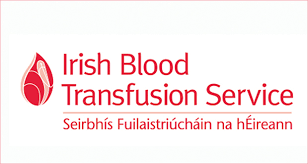 The M Antigen
The M antigen is located on the N-terminus of the Glycophorin A glycoprotein.
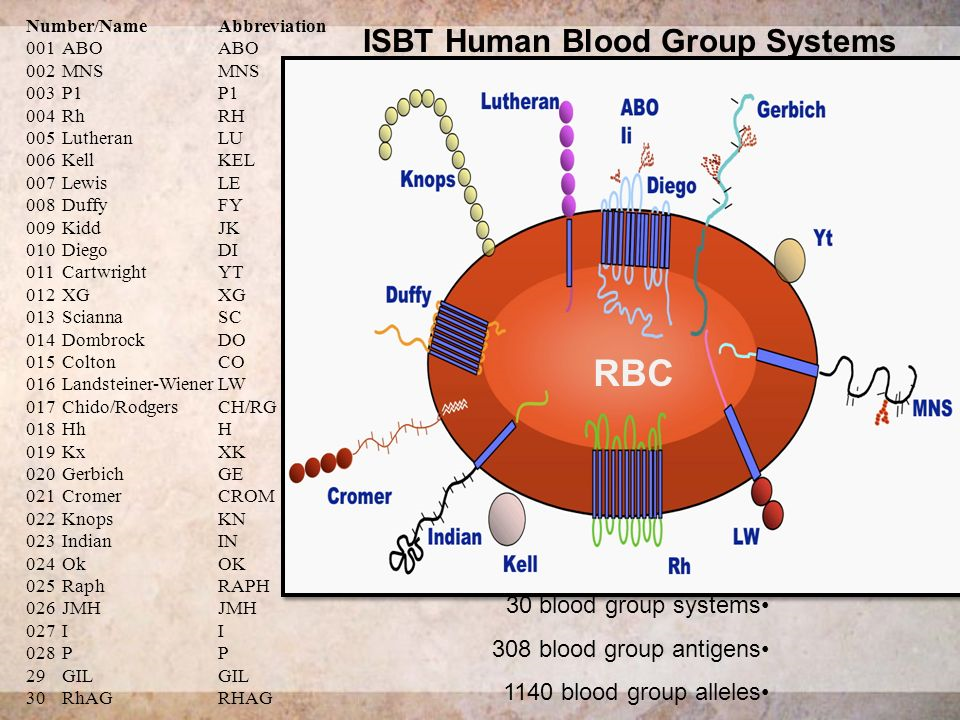 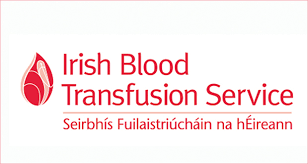 M Antigen
M and N antigens are antithetical in all populations 
Destroyed by papain, ficin and bromelain treatment

Prevalence :
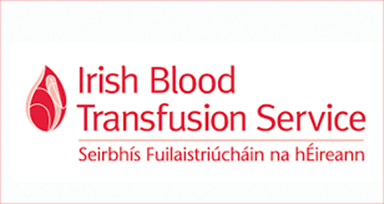 Anti-M – Overview
Many examples of Anti-M are ‘’naturally occurring‘’.

It is a predominantly an IgM antibody with some associated IgG component. 

Most Anti-M antibodies are not reactive at 37 ˚C and are not considered clinically significant.

Anti-M antibodies may exhibit dosage
[Speaker Notes: Anti-M as discussed historically in the textbooks and literature. The idea of Anti-M that we currently work from. Of course always exceptions to the rule…]
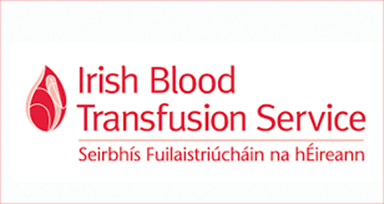 Anti-M – Overview
There have been reported cases of IgG Anti-M reacting at 18˚C and strong IgM Anti-M ‘reacting’ at 37˚C
Anti-M can also be biphasic in nature (Shah, SP et al, 2016)

Described as the 2nd most common non-Rh antibody after Anti-Kell

Very occasionally Anti-M implicated in acute and delayed HTRs

Anti-M has very rarely been responsible for severe HDFN
[Speaker Notes: So, can see how Anti-M can cause confusion- IgG at RT and IgM at 37! Appears to break the rules as such.
Biphasic- Indian paper from 2016- 13 cases of Anti-M reactive at RT and 37C.]
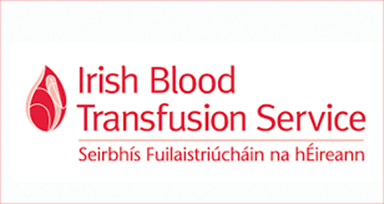 Literature Review of Anti-M
Stetson B et al., 2017 largest Anti-M study carried out at Ohio University Medical Centre. 
Between 2000-2016:
195 pregnancies affected by Anti-M alloimmunisation. 
No known cases of significant HDFN
Of the 195 cases; 95 pregnancies with maternal Anti-M and known M positive fetuses/neonates there were no increase in titres during pregnancy. 
Ethnicity of patient’s tested: 73% white, 18% black, 3% asian, 1% hispanic, 4% other

Conclusion: unnecessary testing should be minimised in the majority of women with Anti-M while still identifying those at risk.
[Speaker Notes: Biggest known study to be carried out. Falls in line with general thinking around anti-M
Looking at the spread of patients’-note the majority caucasians and 3% asian!]
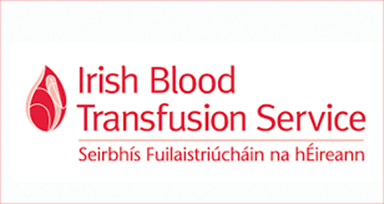 Anti-M in the Literature
Stetson B et al., 2017 
Algorithm created following study and literature review:

Prenatal sample, titre of ≥ 16 or a history of HDFN is recommended to have titres repeated every 4 weeks. If Titre increases to 32, continue to monitor titres. If Increases to ≥ 64 – recommend MCA Doppler every 2 weeks.

Prenatal sample, titre of ≤ 8 and no history of HDFN, repeat titre at 28 weeks. If titre ≤ 16 and no other antibodies, no further testing required. If titre rises to ≥ 32, constitutes rapid rise and recommend MCA Doppler every 2 weeks.
[Speaker Notes: So we titre all antenatal samples with non=c/D antibodies (non-quant) at booking bloods AND @ 28 weeks. And any titre above 32 is highlighted for a risk of HDN. SO their algorithm is more detailed, but the approach is not dissimilar.   We base our app on BSH guidelines]
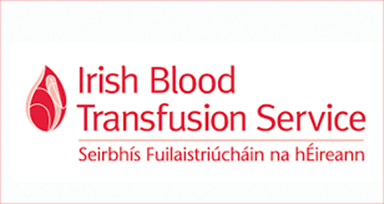 Anti-M in the Literature
Hinchcliffe RF et al., 2006 Case of neonatal red cell aplasia due to Anti-M 

Concluded: M antigen is expressed on immature erythroid precursors and it is plausible that precursor cell growth would be inhibited by Anti-M. 

A possible case for clinically significant warm reactive Anti-M joining Anti-Kell in categorisation as cause of reticulocytopenic HDFN.
[Speaker Notes: This was interesting as it’s an element of Anti-M I hadn't come across. We treat antenatal cases with warm-reactive Anti-Ms as we do other antibodies. In the case of Anti-Kell, we always comment that Foetus can be affected regardless of titre due to the suppression of erythropoiesis. Posed the question should clinically significant Anti-Ms possibly be treated the same?  It’s referred to later in another paper we’ll look at. 
Paper is from Sheffield in UK]
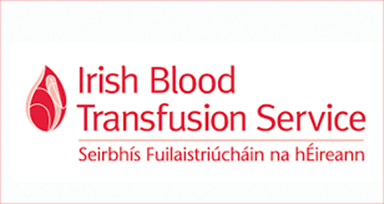 Anti-M in the literature
Hiroyasu, Y et al., 2014 
Review of Japanese literature in relation to HDFN caused by Anti-M antibodies. 
Reported 34 cases of mild to fatal HDFN in Japan from 1975-2012 
Most requiring therapeutic intervention. 

Not comparable to the rare account of Anti-M induced HDFN in the Stetson B et al., 2017. However only 4 patients were Asian!

Posited that it’s possible genetic markers linked to race affect the immune response to eythrocyte alloantigens.
[Speaker Notes: Now this paper is very interetsting- japanese!
34 cases in 37 years! Unusual- stood out
Compared to the similarly large study in Ohio. The main difference being the ethnicity of the patients. Race effect and titre effect]
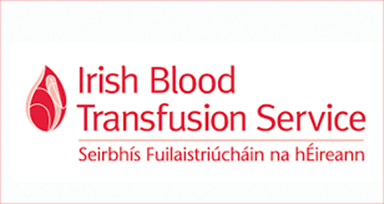 Anti-M in the literature
Hiroyasu, Y et al., 2014 (Japanese)  
29 infants with HDFN due to Anti-M reviewed 
8/10  infants with severe HDFN had maternal titres of ≤16 at delivery.
Supports the theory that Anti-M may cause anaemia due to both destruction of fetals RBCs and suppression of erythropoesis.
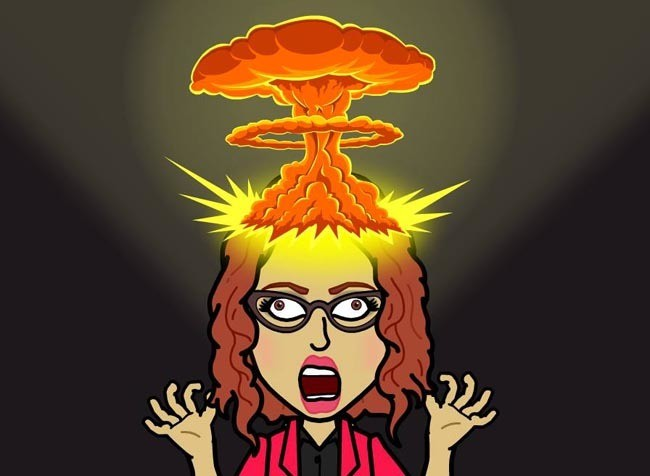 Should we consider ETHNICITY 
when dealing with 
Anti-M??
[Speaker Notes: Within this study they looked at the maternal titres of the affected babies- 80% of mothers had a titre 16 or lower. So according to our + BSH protocol would not have been highlighted as at risk of HDFN. 
This goes back to the BMJ paper from 2006 and supports the possible categorisation with Anti-K. Could fetus potentially be affected regardless of titre? In this paper, and poplulation possibly yes! But only in this population? 
The first paper in 2006 was from Sheffield!]
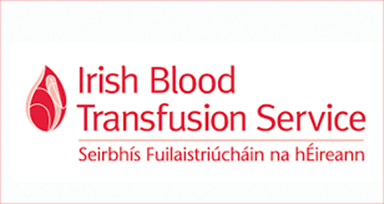 Anti-M in the literature
3 papers detailing clinically significant Anti-M antibodies, from 2012, 2014 and 2015- all from India!

Gagandeep K et al., 2012 
Discussed the potential for falsely identified clinically significant 37°C Anti-M. 
high-titre
high-affinity 
reacting very strongly at room temperature 

Misinterpreted Anti-M as the tubes reactants were allowed to cool after centrifugation and prior to reading.
[Speaker Notes: When I went looking for papers documenting cases of clinically significant Anti-Ms, these papers kept coming up and are cited quite a bit. They are all from India which in itself is interesting. 
One of the papers directly addresses the potential for falsely identified warm-reactive/clinically significant Anti-Ms. Again, we will talk more about this later.]
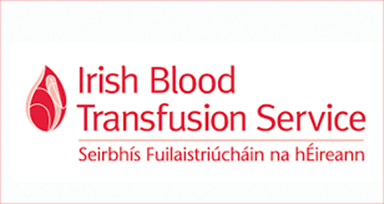 Anti-M in the literature
Makroo, RN et al., 2014
84% of Anti-M antibodies were of IgG class, or possessing an IgG component 
causing reactivity @37°C and thus potentially clinically significant. 

Determining thermal amplitude of Anti-M 
2 papers used: DTT treatment (IgG / IgM) of patient’s plasma
1 paper used: 37˚ C tube technique
[Speaker Notes: As mentioned earlier, Anti-M is generally talked about as being mainly IgM with a possible IgG component. In one of these Indian papers they talked about a stat of up to 84% having at least a component of IgG- meaning potentially clinically significant??
One of the other papers also talked about a figure of 50-80% possessing an IgG component- is this amongst this population? Doesn’t fit with current thinking!
Just to mention the methodology used to determine the clinical significance/thermal amplitude of these Anti-Ms]
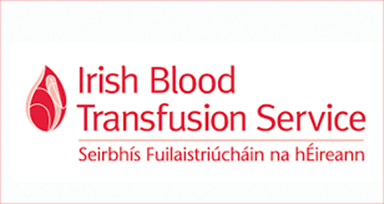 Anti-M Serology
BSH Guidelines 2015

It is generally understood that cold-reactive (IgM) Anti-Ms are not clinically significant and hence: 
	
-Do not require antigen negative blood. 
Transfusion protocol: Crossmatch compatible RBCs at 37°C 
Are not capable of entering fetal circulation 
Not implicated in HDFN.
[Speaker Notes: So, back to the lab. we currently work from BSH guidelines which state …
Nice and clear cut-right?]
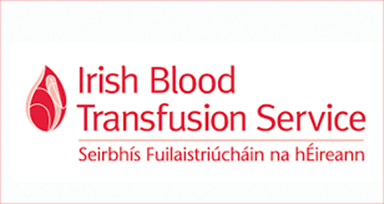 Here comes the BUT!
Determination of genuine 
warm-reactive, IgG Anti-M 
Vs 
cold reactive IgM 
is TRICKY and an issue for a lot of RCI labs.
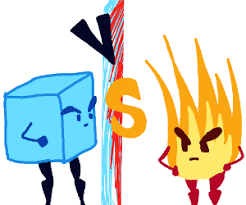 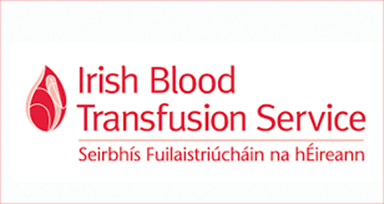 The Tricky Factors
Reactive by IAT @37°C using gel card technique?
Cold reactive antibodies can agglutinate in the gel card when introduced to each other at RT and the incubation at 37ºC for 15 mins is insufficient for dissociation. 
pH of gel cards tend to be slightly acidic and Anti-M/M Ag loves a low pH.

  M +           =
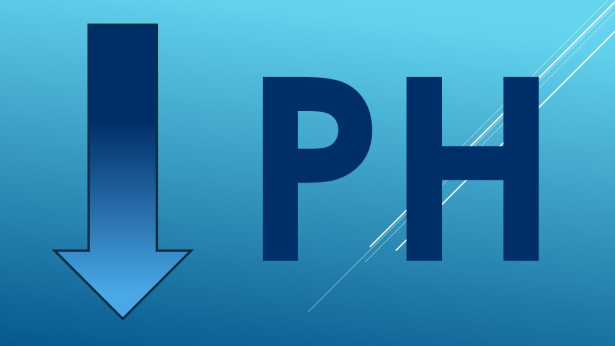 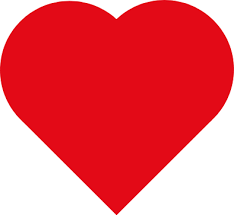 [Speaker Notes: IgM Anti-M has an optimum pH of 6.5, becoming non-specific below 6.5]
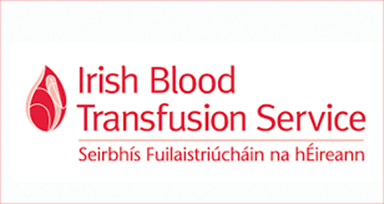 The Tricky Factors Cont.
Strict pre-warmed tube IgG technique is very difficult to achieve
Anti-M may have a wide thermal amplitude (up to 25°C) and agglutinate in milliseconds at any stage of the method.
before set up if not pre-warmed enough
In between washes if left for a time
At the spin stage as warm centrifuges aren't widely available 
When reading the tubes via microscope (transition from tube to slide) 
Over-reading macroscopically due to insufficient dispersion of suspension
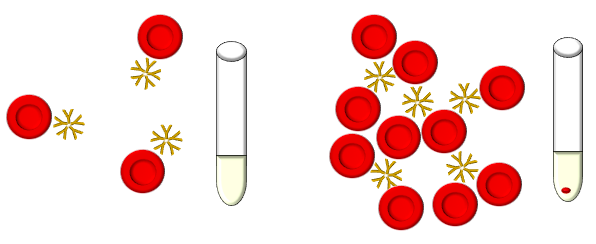 [Speaker Notes: This was referred to in one if the Indian papers.]
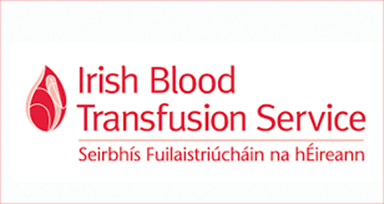 How We Test Anti-M in RCI
Initial testing on Ortho Vision or BioRad gel technique by IAT and ENZ/IAT

Identify Anti-M and exclude all clinically significant antibodies by CAT.

Panel performed by ‘strict’ pre-warmed tube IgG technique. All negative tubes read microscopically as per all tube IAT techniques in RCI. 

Determine M phenotype status of patient

If Anti-M reactive following pre-warmed technique deemed warm-reactive. Protocol: M-units 

If cold reactive. Protocol: Crossmatch compatible @ 37˚C
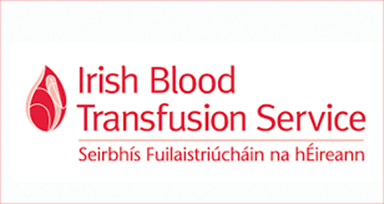 How We Test Anti-M in RCI
All Anti-M samples, new and previous are tested using the pre-warmed method each time. 

Once identified as clinically significant- antenatal samples are titred on the strength of reaction by Ortho Vision/ BioRad IAT.
[Speaker Notes: So thermal range/ clinically significant determined using pre-warmed tube IgG technique. Then decision as to whether to titre is  based on strength of reaction of the initial Ortho Vision/ BioRad and then performed as other titres, on the same system.]
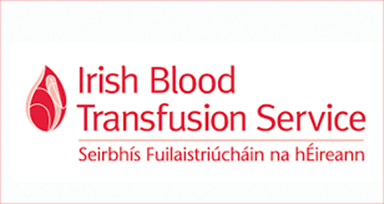 Where do we go from here?
Introduction of DTT Treatment as standard
Treating IgM Abs with 0.01M DTT abolishes agglutination activity to permit detection of co-existing IgG antibodies.
Common method used to identify Anti-M with IgG component. 
Method as per AABB Technical Manual (20th Edition 3-16) Using Sulfhydryl reagents to distinguish IgM from IgG antibodies
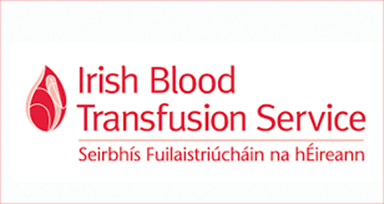 Test Results IgM
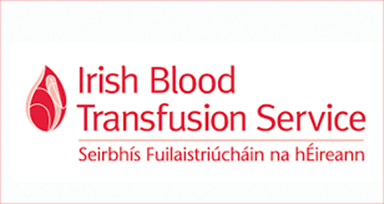 Test Results IgG (+/- IgM)
Proposed reporting of Anti-M following DTT
Current antibody: Anti-M (IgM) 
Transfusion Protocol: Crossmatch compatible at 37’C
			Or
Current antibody: Anti-M IgG +/- IgM
And Titration result (if required)
Transfusion protocol:  M- 

Changing patient population in Ireland
Should ethnicity be a factor when dealing with antenatal Anti-M antibodies?  E.g Indian and Japanese papers
[Speaker Notes: Just to note: It is possible to go one step further and titre this to determine if IgG or IgM but this is academic and there is no requirement to do it as we are interested in the IgG component]
JUST when you thought it was safe….
Crispin et al., 2019 (Dec)
‘Cold reacting Anti-M causing delayed HDFN’
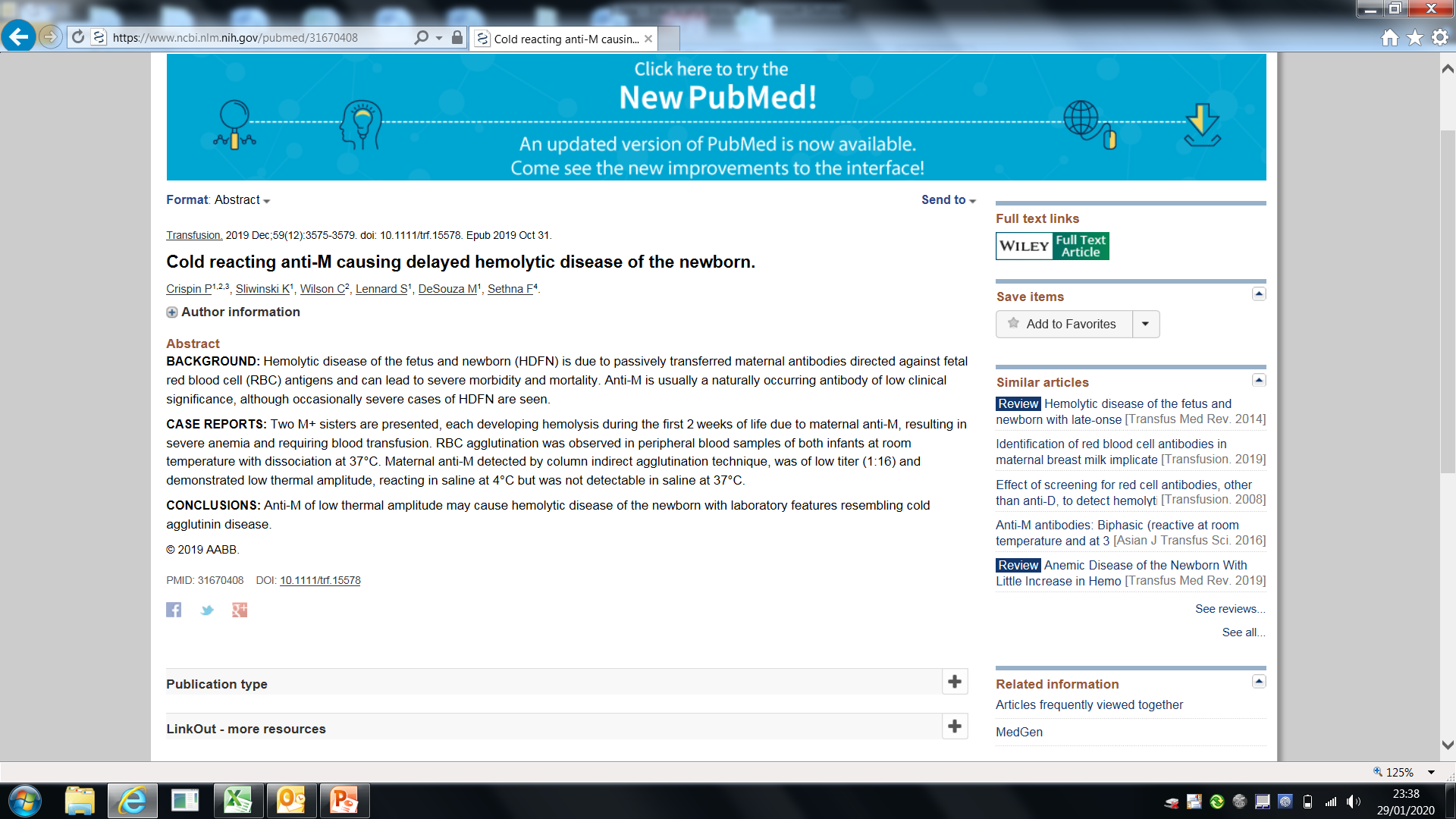 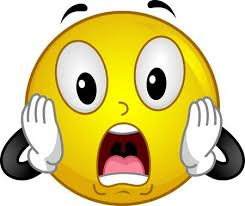 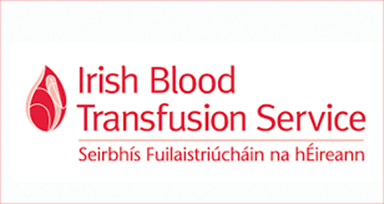 [Speaker Notes: Do we know the ethnicity of this patient?]
JUST when you thought it was safe…
Crispin et al., 
Patient’s second pregnancy, Anti-M detected by direct saline tube @ 4˚C, RT and 37˚C.
35 weeks gestation titre results: 6 @37 ˚C , 32 @4˚C
Fetal assessment: Normal
Cord blood DAT: positive 
Eluate: Anti-M and Anti-D (prophylactic)
Fetal Hb dropped in the first week, with significant anaemia (63g/L) after discharge.
Baby re-admitted for transfusion twice. 
4 months old, Hb normalised.
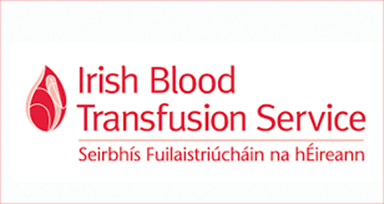 JUST when you thought it was safe…
Explanations proposed:
Anti IgG Anti-M crossed the placenta and caused cold-agglutination. 
OR
IgM Anti-M crossed the placenta. Large IgM structure linked to strong saline agglutination seen with this antibody-BUT also limits the ability to cross the placenta. 
OR
Haemolysis was due to an undetected antibody to low incidence antigen
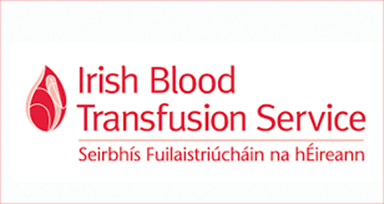 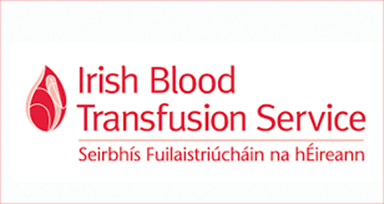 However the Anti-M wasn’t tested using either DTT treatment or pre-warmed tube IgG

So it supports the argument that accurately identifying the IgG/IgM status of anti-M is both tricky and clinically important!  
However, the use of DTT for IgG/ IgM classification is more robust than tube technique.
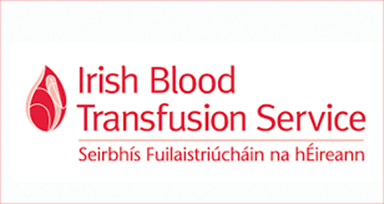 References
Roback, J. (2011). Technical manual. Bethesda, Md.: AABB
Makroo R N, Bhatia A, Gupta R, Phillip J. Prevalence of Rh, Duffy, Kell, Kidd & MNSs blood group antigens in the Indian blood donor population. Indian J Med Res 2013;137:521-6
Clarke G, Côté J, Lane D. MNS System: Anti-M [Internet]. Ottawa: Canadian Blood Services; 2019 Oct 9 [09-01-2020].
Stetson B, Scrape S, Markham KB. Anti-M Alloimmunization: Management and Outcome at a Single Institution. AJP Rep. 2017;7(4):e205–e210. 
Tondon R, Kataria R, Chaudhry R. Anti-M: Report of two cases and review of literature. Asian J Transfus Sci. 2008;2(2):81–83. 
Makroo RN, Arora B, Bhatia A, Chowdhry M, Luka RN. Clinical significance of antibody specificities to M, N and Lewis blood group system . Asian J Transfus Sci 2014;8:96-9
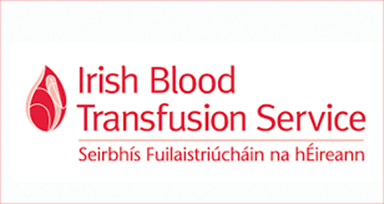 References
Yasuda, H & Ohto, H& Nollet, K & Kawabata, Kinuyo & Saito, Shunnichi & Yagi, Yoshihito & Yutaka, Negishi & Ishida, Atsushi. (2013). Hemolytic Disease of the Fetus and Newborn With Late-Onset Anemia due to Anti-M: A Case Report and Review of the Japanese Literature. Transfusion medicine reviews. 28. 10.1016/j.tmrv.2013.10.002. 
Hinchliffe RF, Nolan B, Vora AJ, Stamps R. Neonatal pure red cell aplasia due to anti-M. Arch Dis Child Fetal Neonatal Ed. 2006;91(6):F467–F468.
Philip J, Kushwaha N, Jain N. Report of two cases of anti-M antibody in antenatal patients. Asian J Transfus Sci. 2015;9(1):89–91. 
Crispin, P., Sliwinski, K., Wilson, C., Lennard, S., DeSouza, M. and Sethna, F. (2019), Cold reacting anti‐M causing delayed hemolytic disease of the newborn. Transfusion, 59: 3575-3579. 
‘Are patients with anti-M being managed appropriately’. Presented by J. Crumlish at BBTS, 2014.
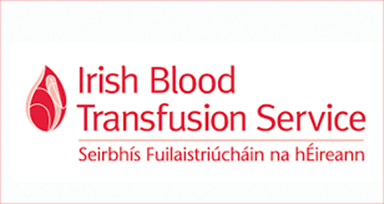 Questions?
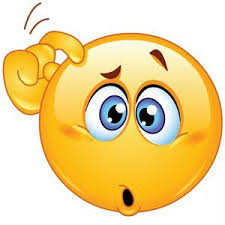 [Speaker Notes: So that’s all folks!  Thanks for listening!  If anyone has any questions, I am happy to try and answer them.]